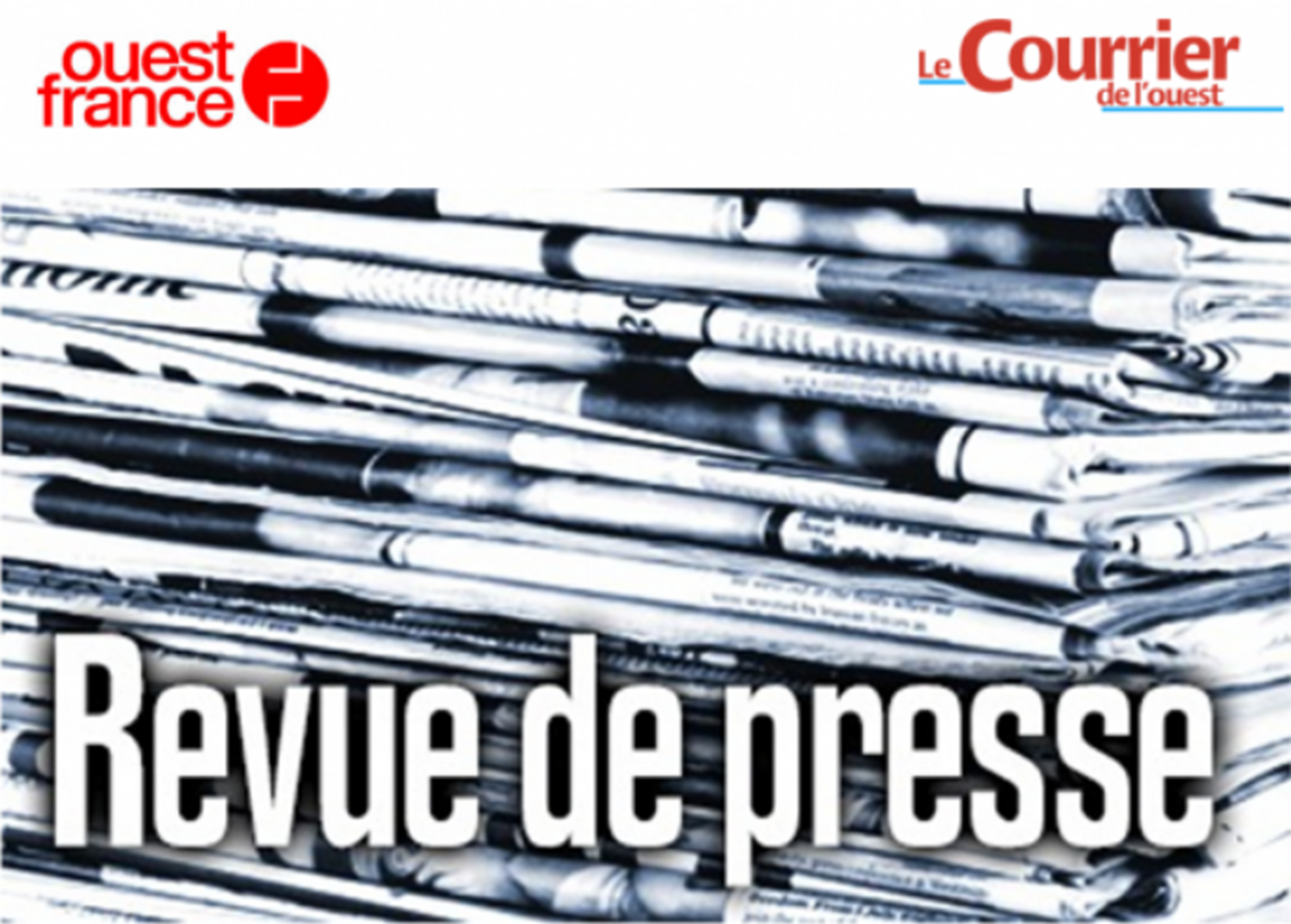 Mai 2022
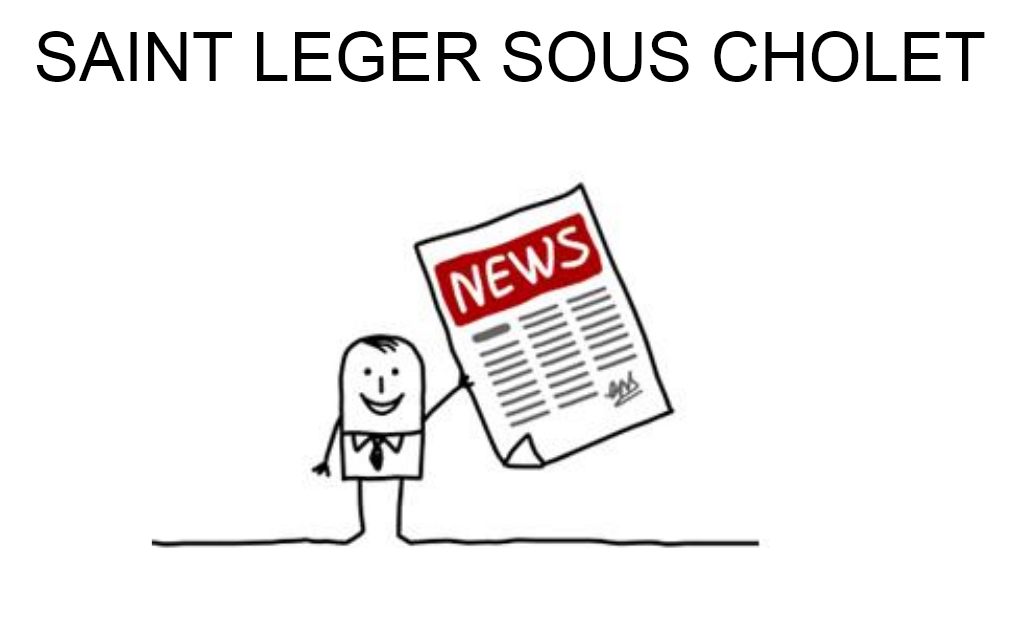 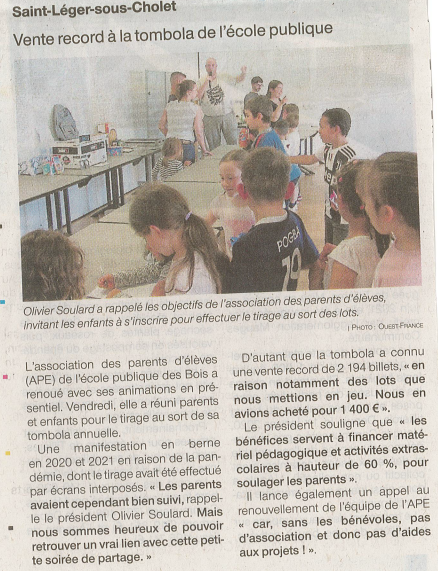 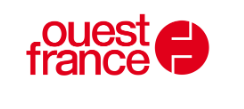 3 mai 2022
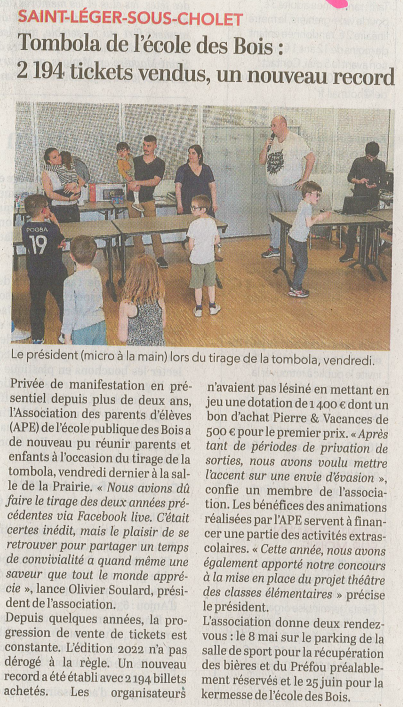 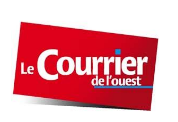 3 mai 2022
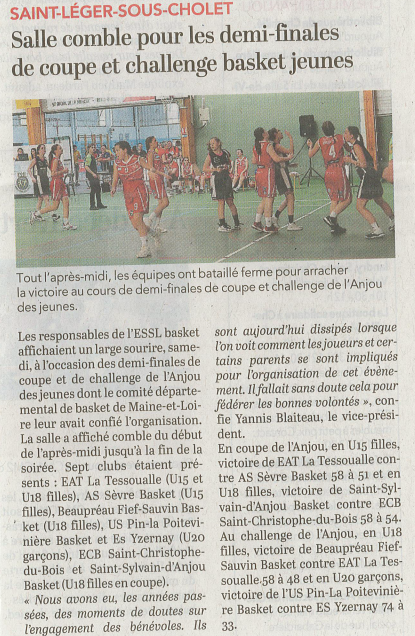 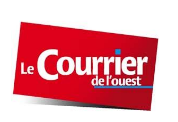 4 mai 2022
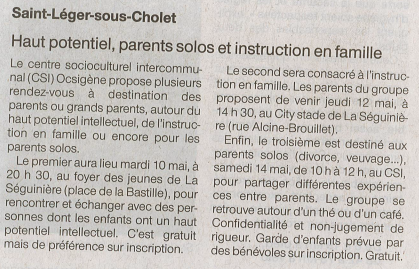 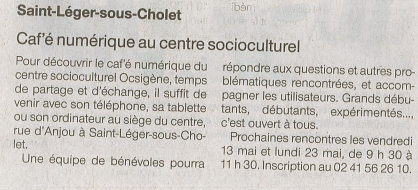 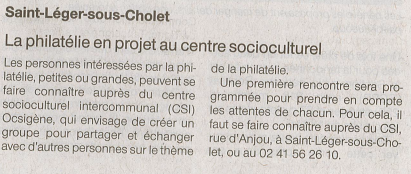 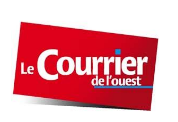 6 mai 2022
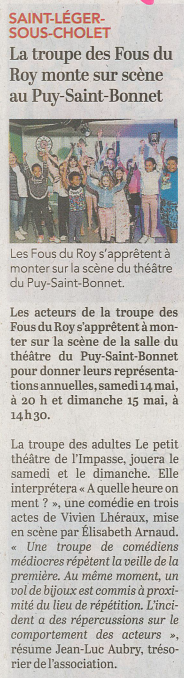 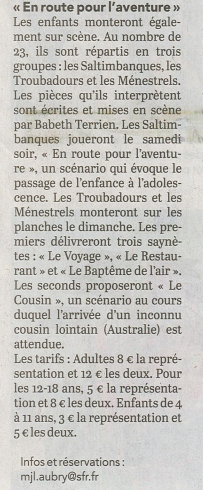 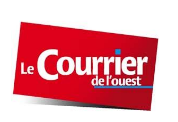 8 mai 2022
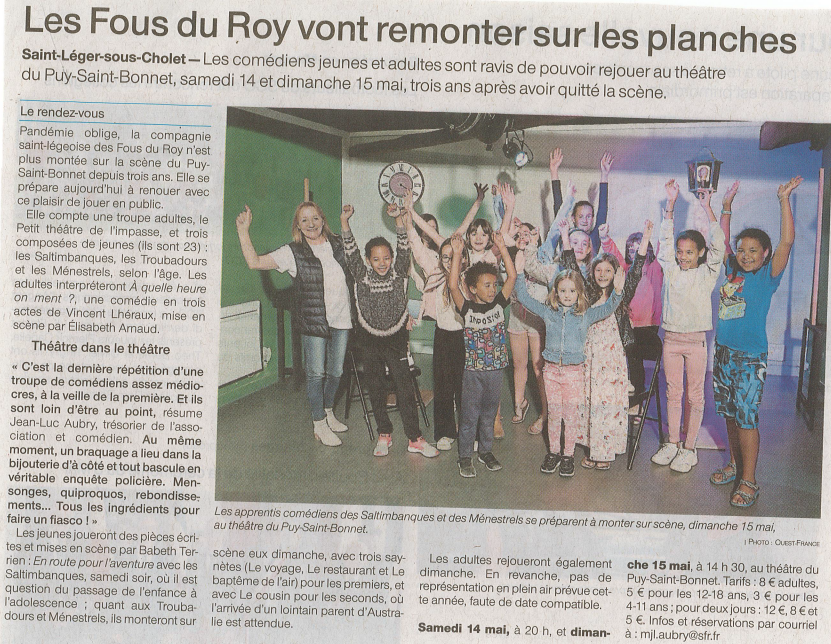 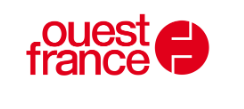 10 mai 2022
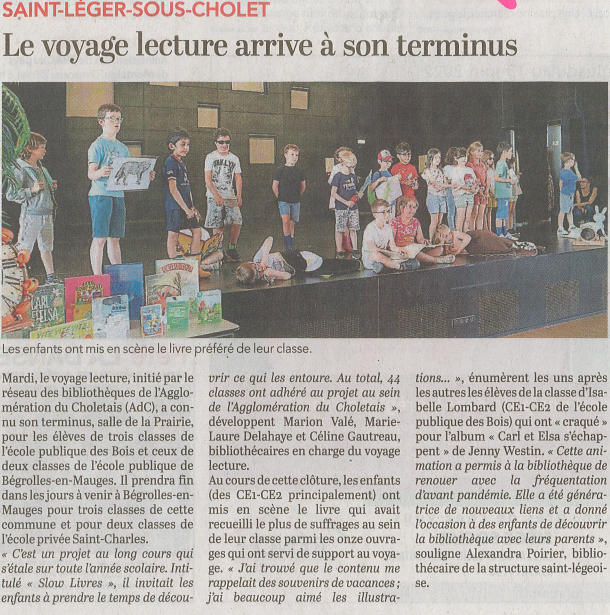 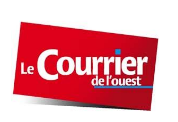 13 mai 2022
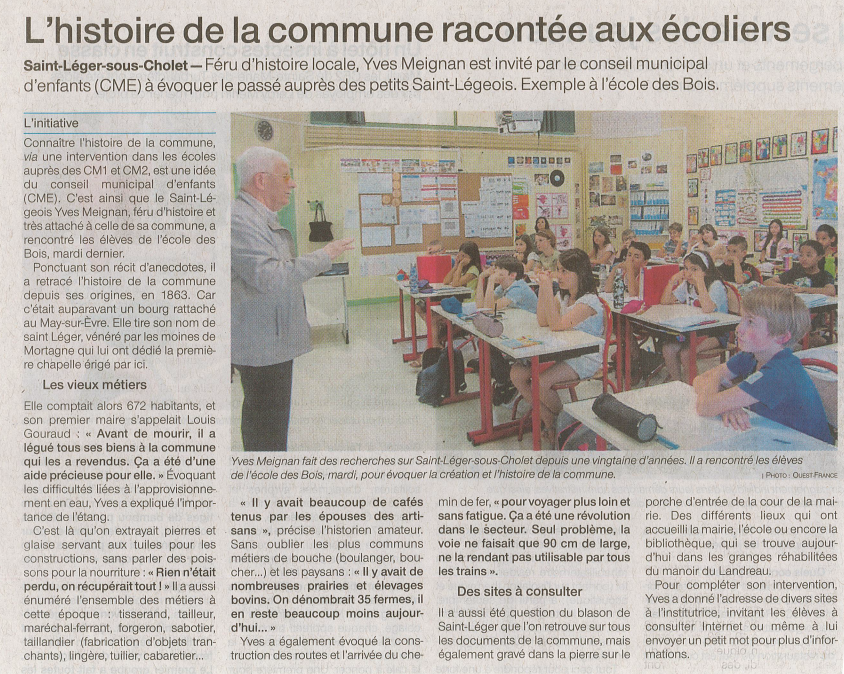 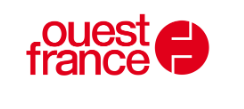 13 mai 2022
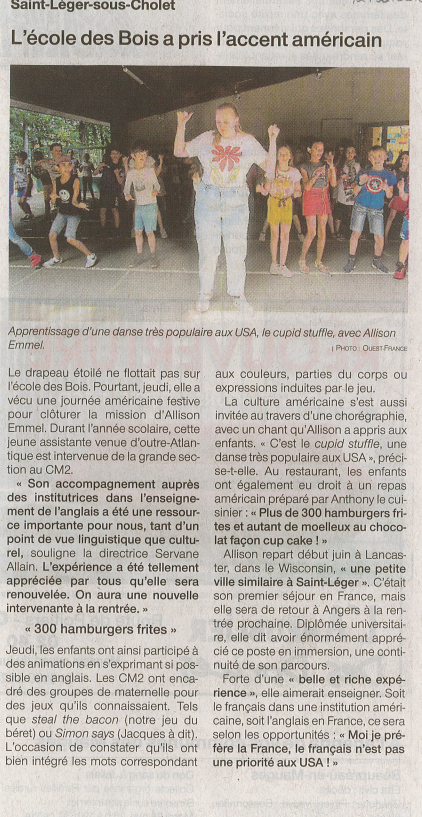 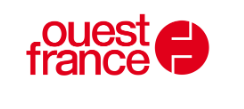 21-22mai 2022
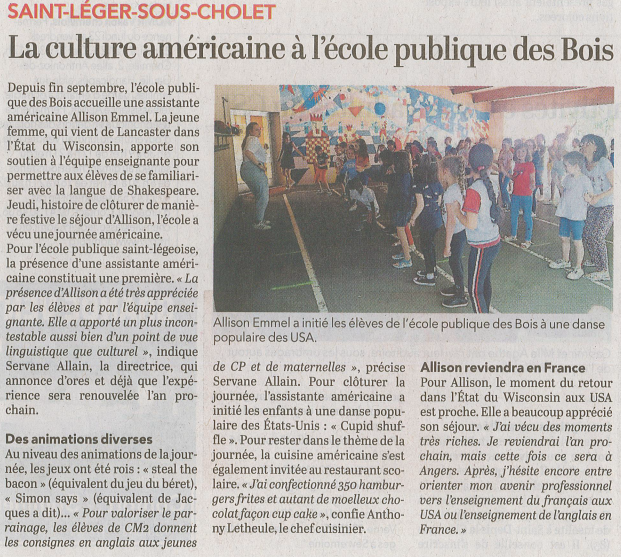 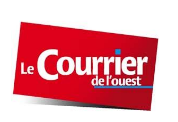 23 mai 2022
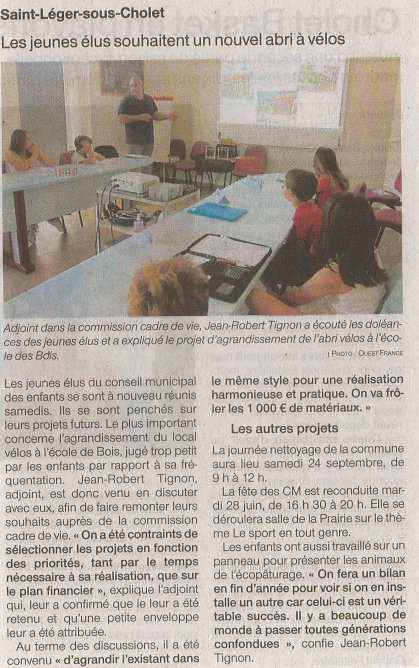 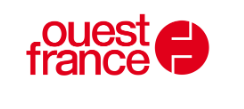 24 mai 2022
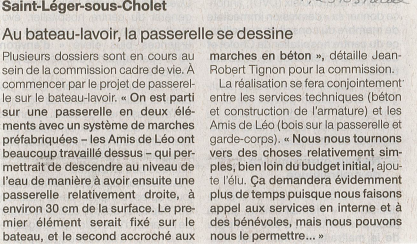 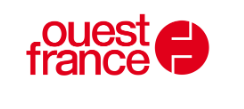 25 mai 2022
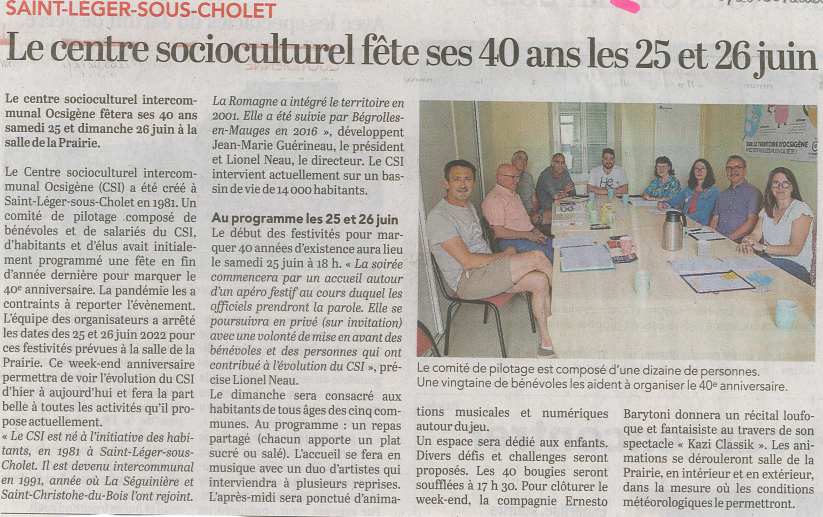 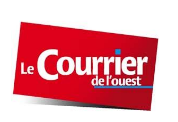 25 mai 2022
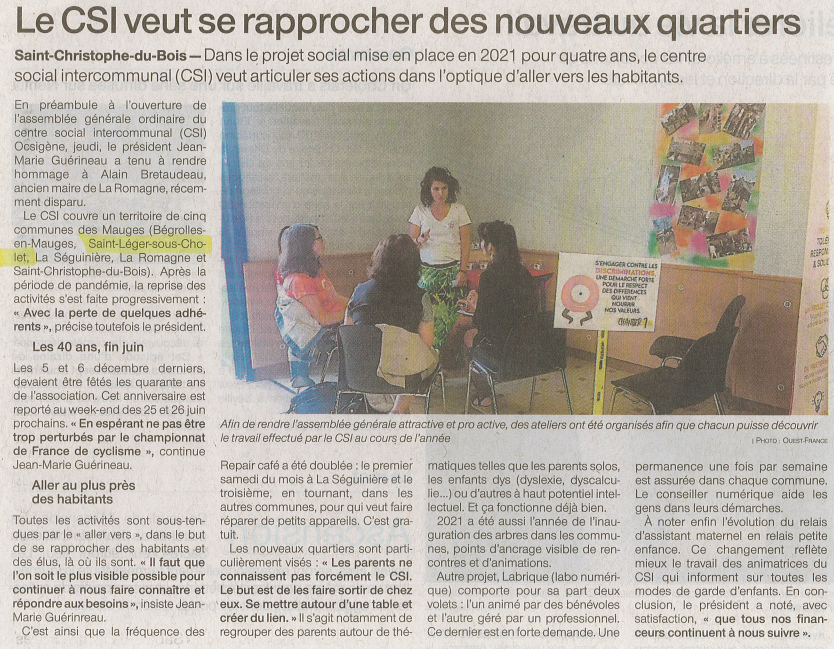 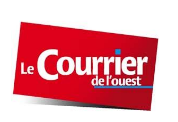 25 mai 2022
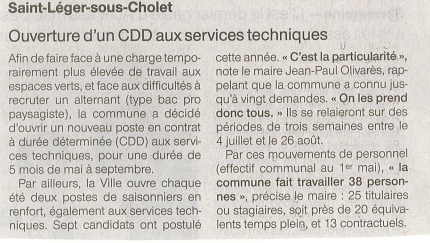 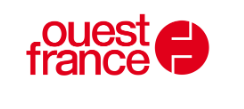 26 mai 2022
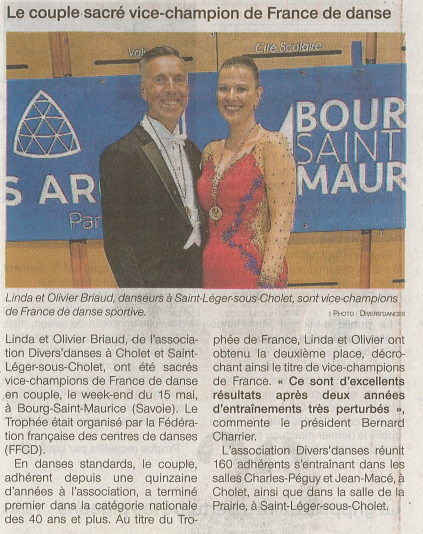 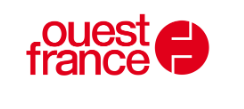 26 mai 2022
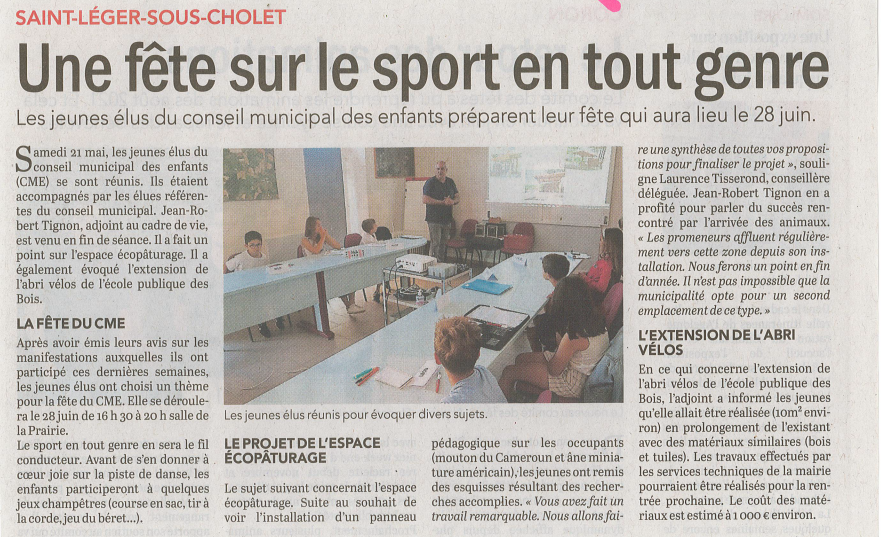 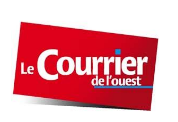 27 mai 2022
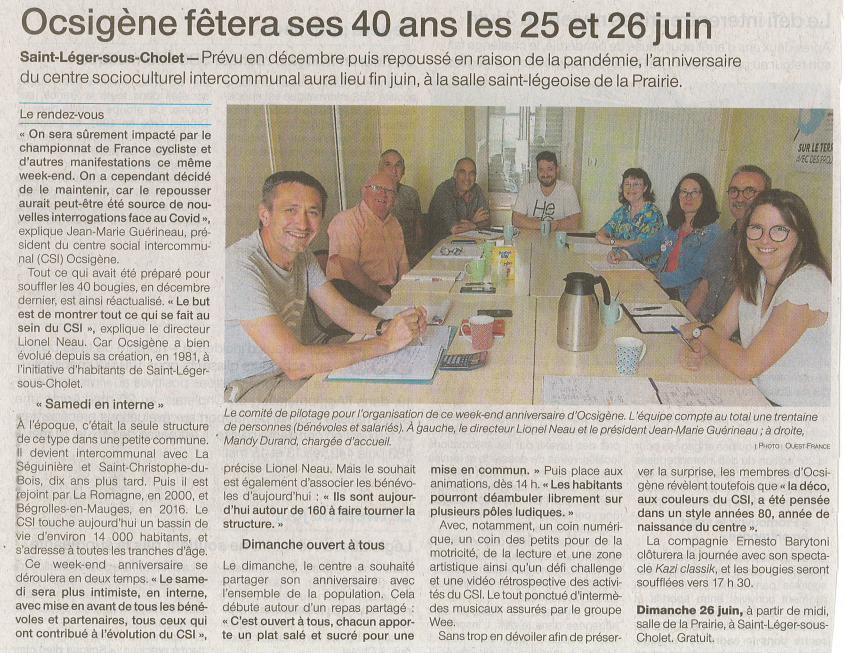 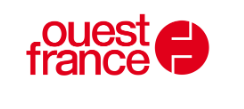 27 mai 2022
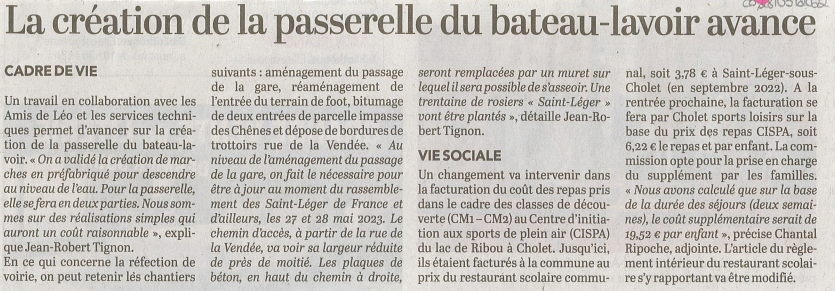 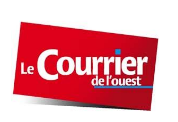 28 mai 2022
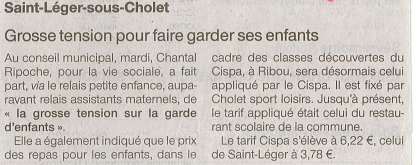 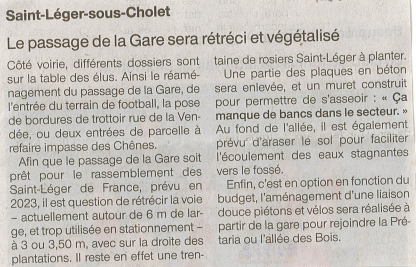 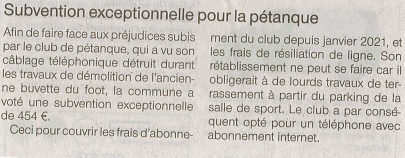 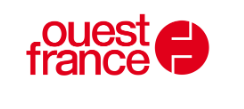 28 - 29 mai 2022
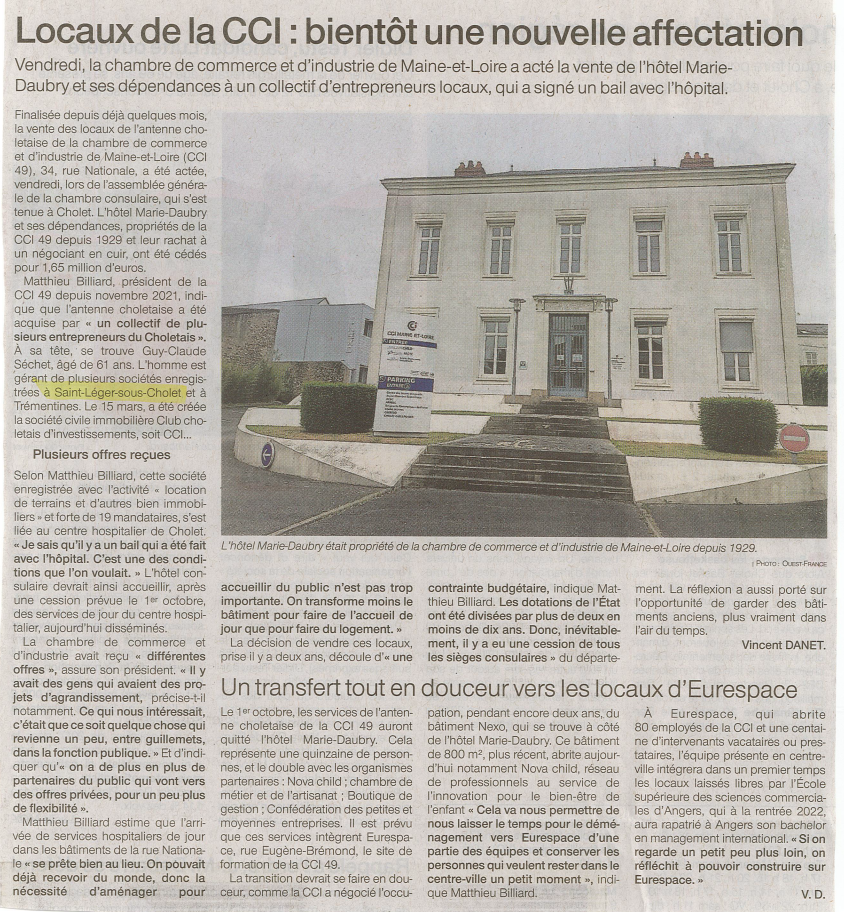 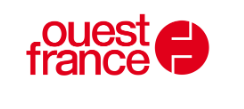 28 - 29 mai 2022
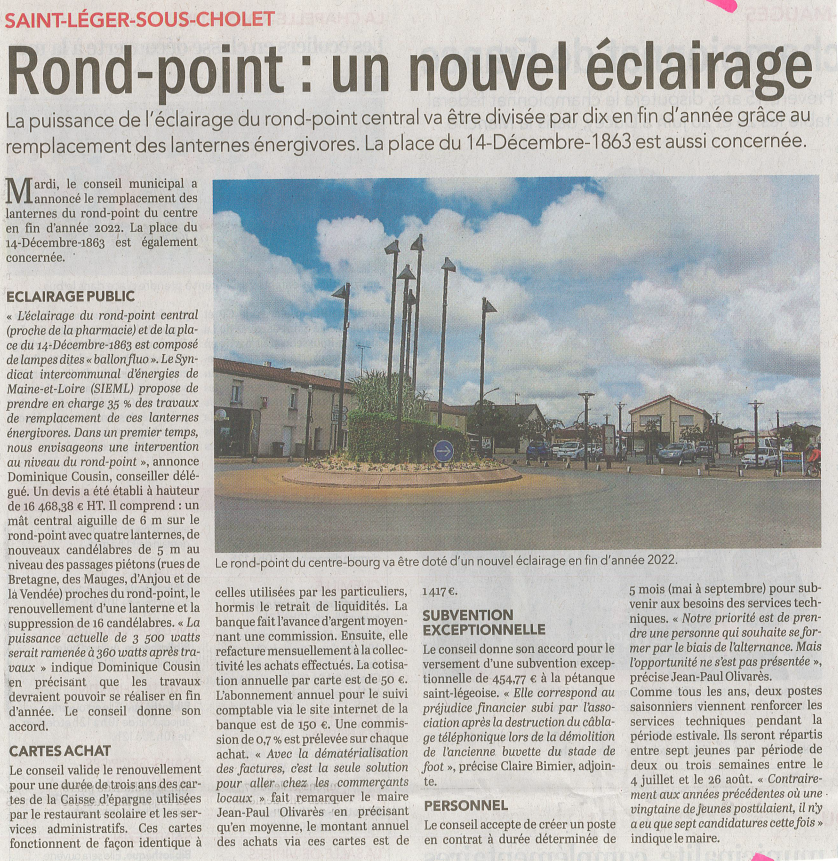 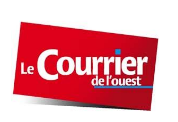 28 mai 2022
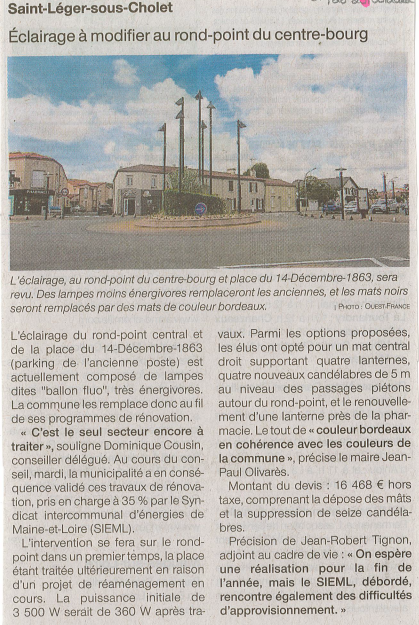 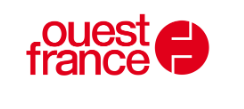 28 - 29 mai 2022